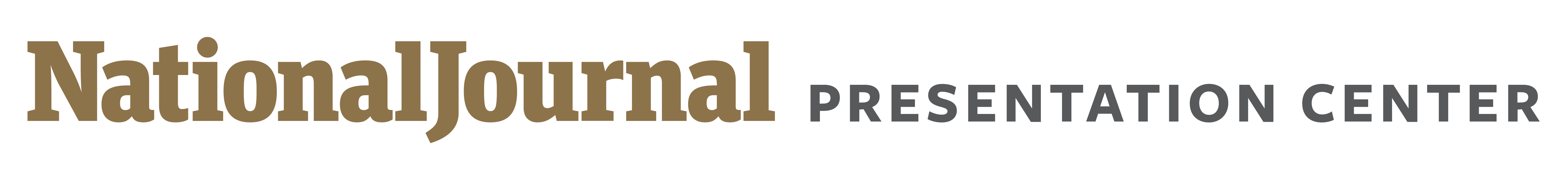 AMERICANS’ ATTENTION TO POLITICS
Since Trump’s election, Americans – especially women – are paying more attention to politics
Percentage who say they are paying  ___  attention to politics since Trump’s election
Pew study sheds lights on the impact of Trump’s election
Between June and July 2017, Pew researchers interviewed 2,505 American adults about their attention to politics
More women than men – especially Democratic women – have paid greater attention to politics since Trump’s election 
59% of people  – and 64% of women – say that is stressful and frustrating to talk about politics with people who differ in their opinion of Trump; only 35% find it interesting and informative
White Democrats are more likely (74%) than black (56%) and Hispanic (61%) Democrats to say that it is stressful to talk about politics with those whose opinions about Trump differ
Sources: “Since Trump’s Election, Increased Attention to Politics – Especially Among Women,” Pew Research Center, July 20, 2017.
1
July 31, 2017  |  Taryn MacKinney